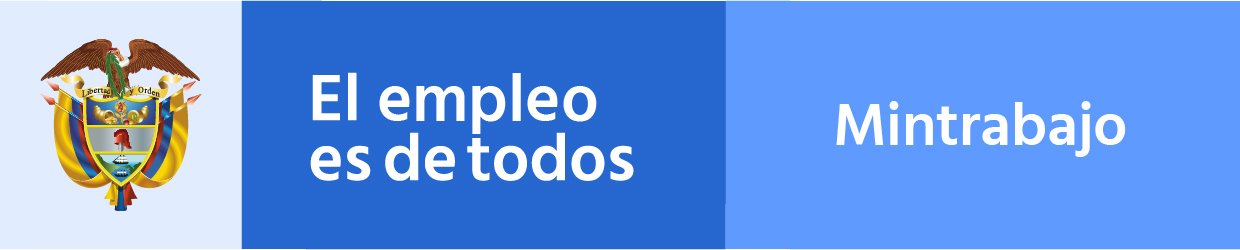 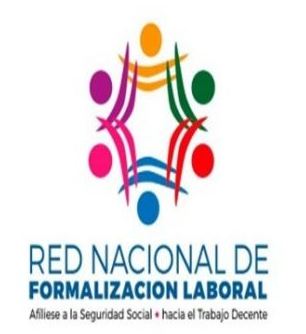 MINISTERIO DEL TRABAJO
RNFL Red Nacional de Formalización Laboral
Primer Semestre 2022
[Speaker Notes: FONDO 1]
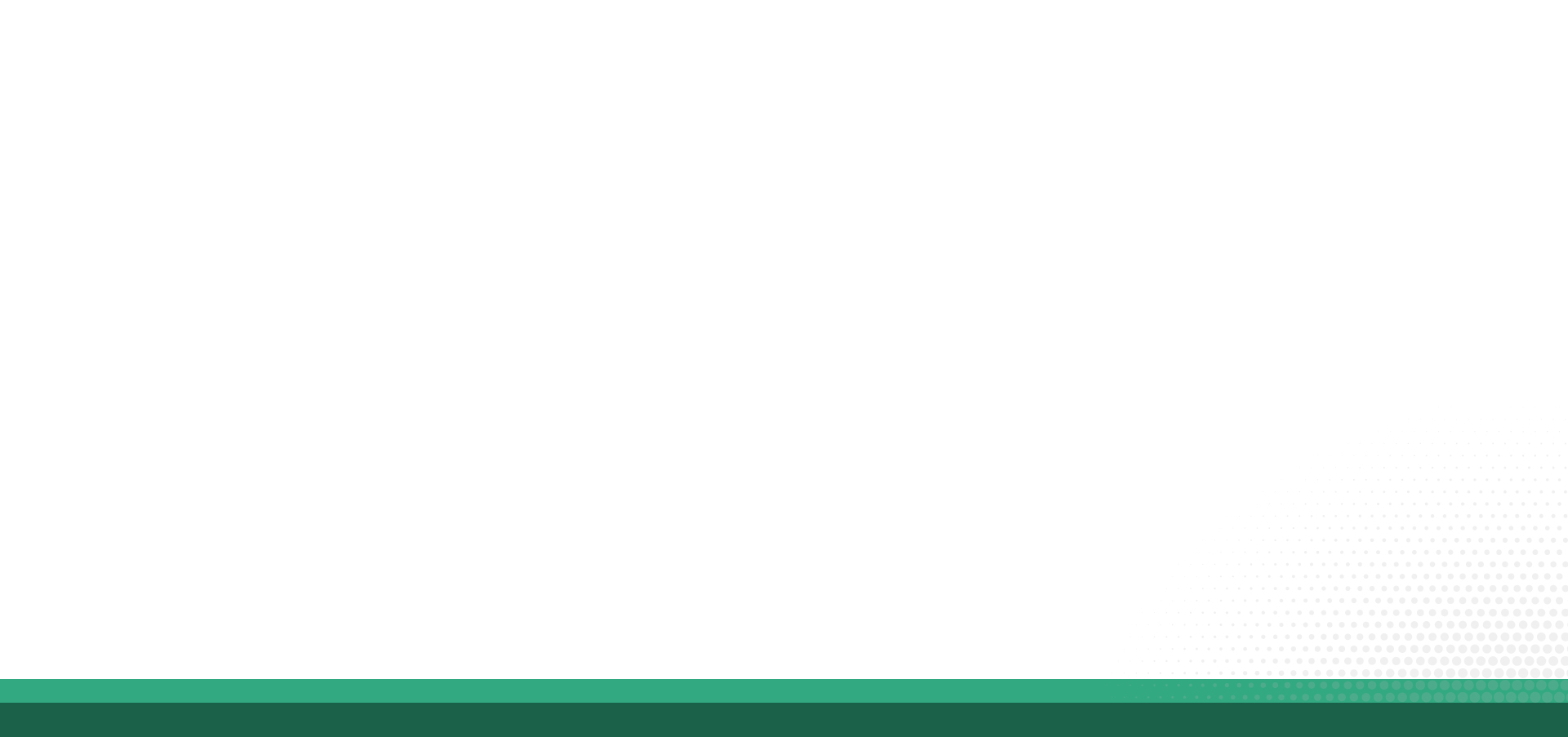 Alcance Total - I Semestre 2022 - RNFL
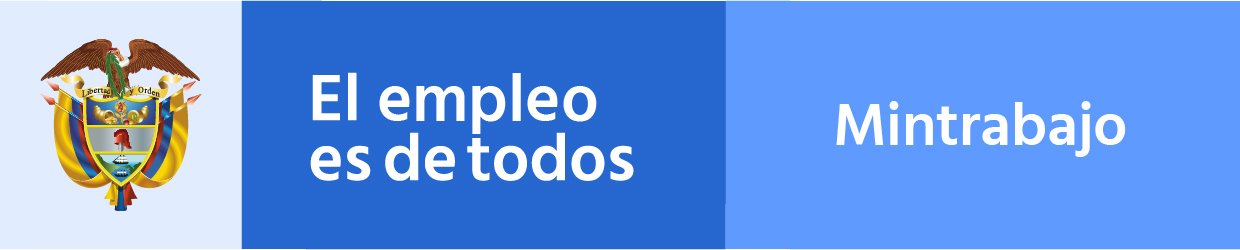 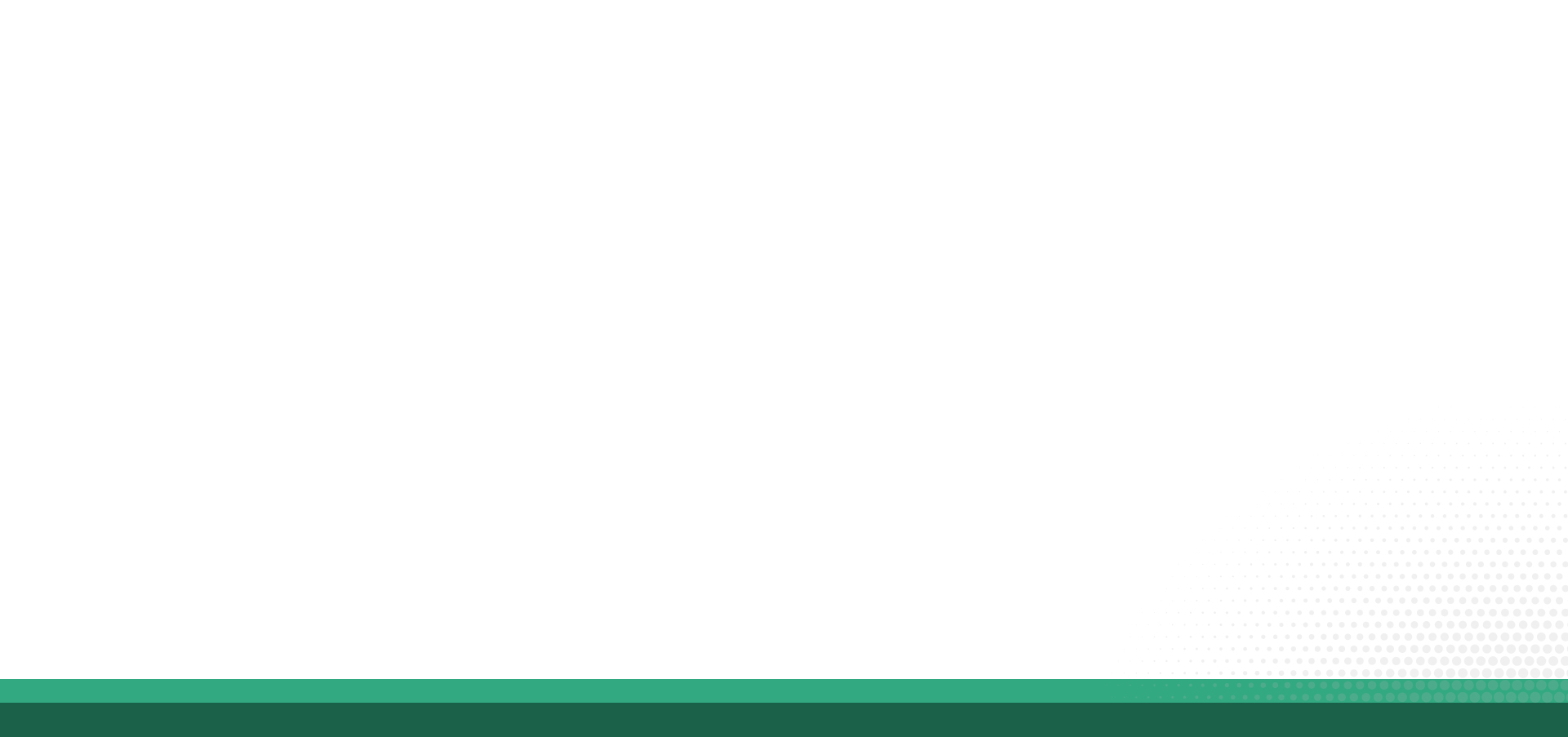 34 Departamentos
Alcance por departamento - RNFL
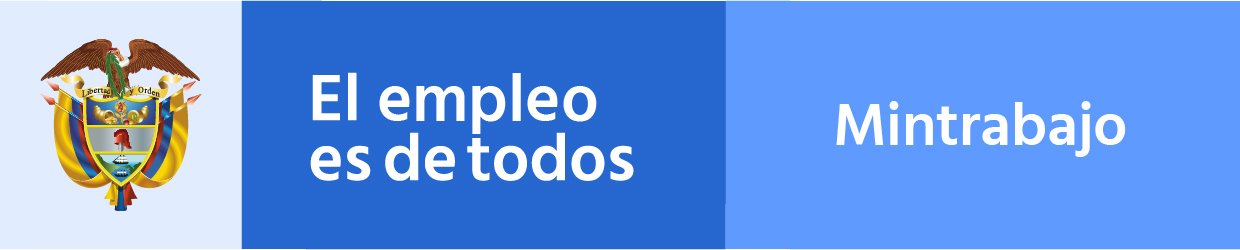 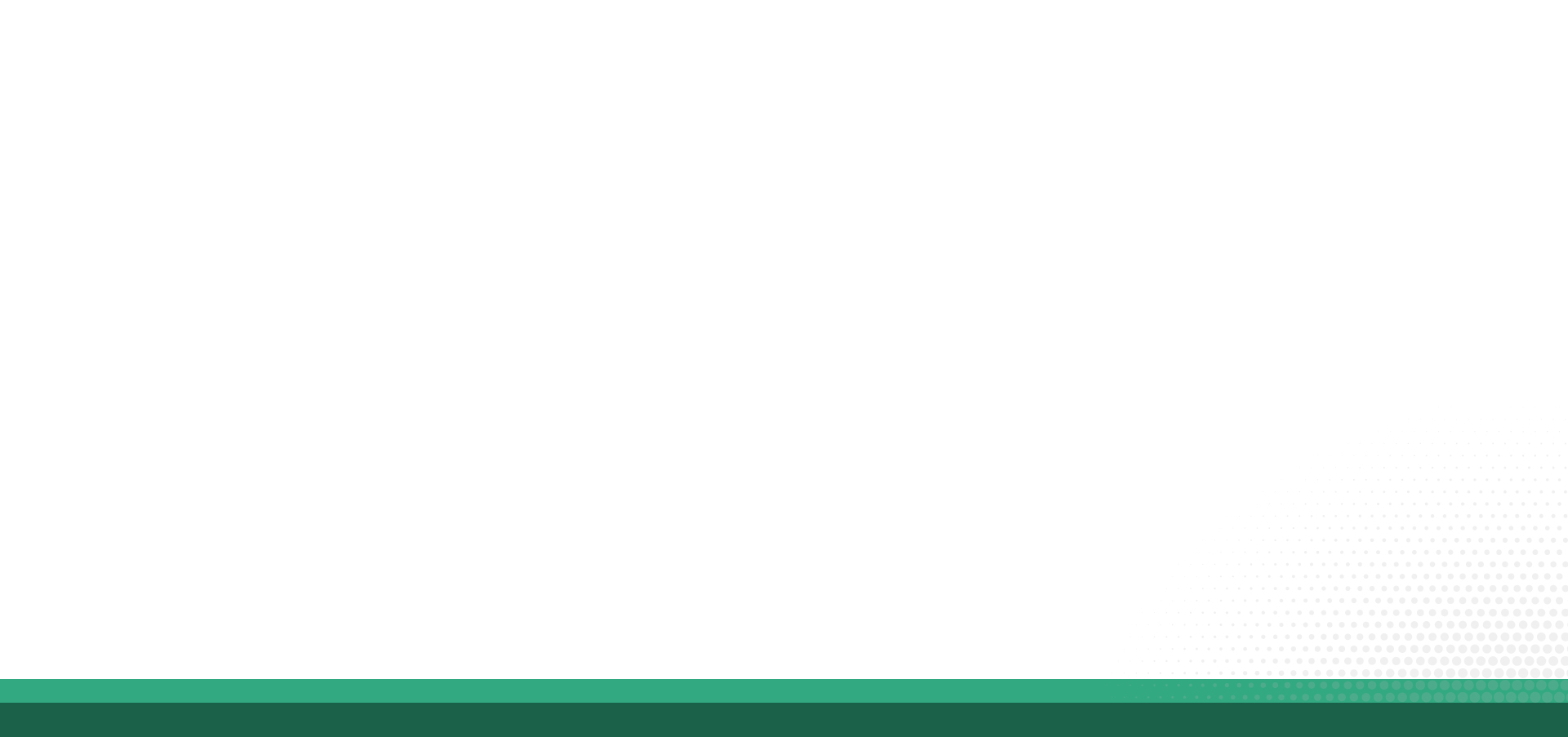 Temas Difundidos - RNFL
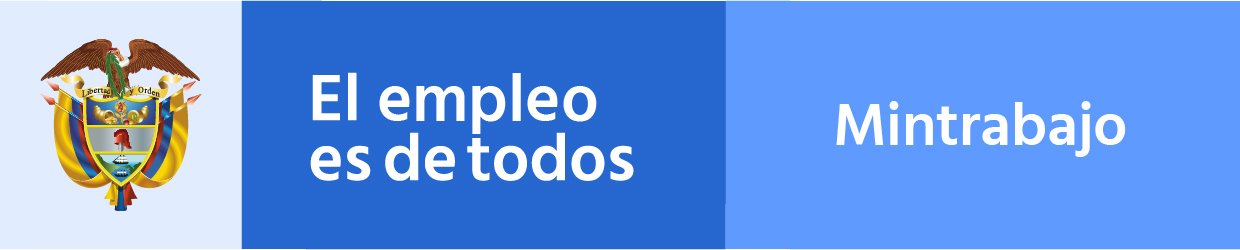 Incentivos a la Generación de Nuevos Empleos
Formalización Laboral
Descuentos Tributarios
* Smlmv 2022
[Speaker Notes: Es la entidad que se encarga de controlar y verificar el cumplimiento de las normatividades que rigen el Sistema de Seguridad Social
¿Qué es Seguridad Social? Es un servicio público obligatorio, y se compone de los sistemas de pensiones, de salud y de riesgos laborales.
Estamos comprometidos en seguir protegiendo el empleo en Colombia participando en los programas de Gobierno]
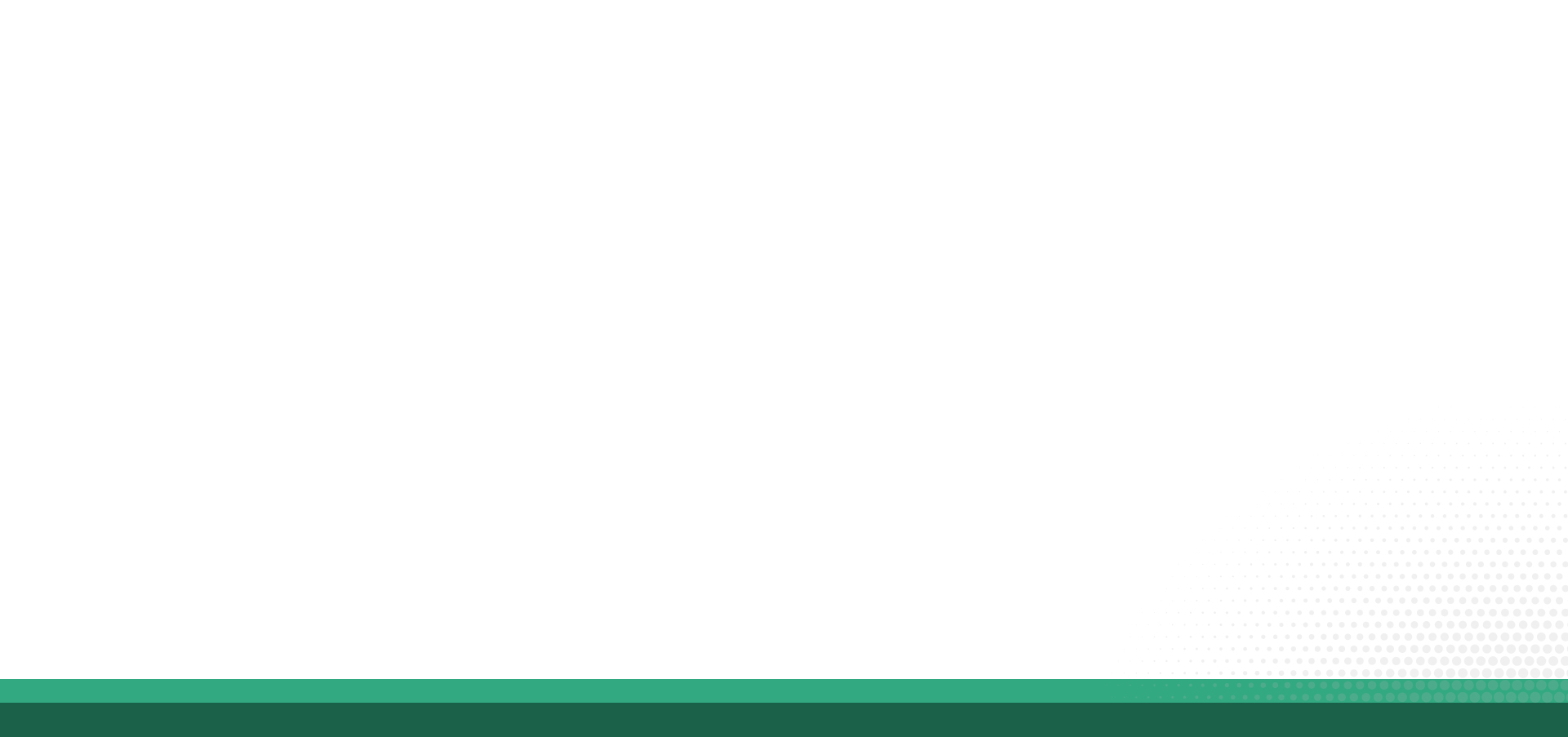 Alcance en Municipios PDET  -  RNFL
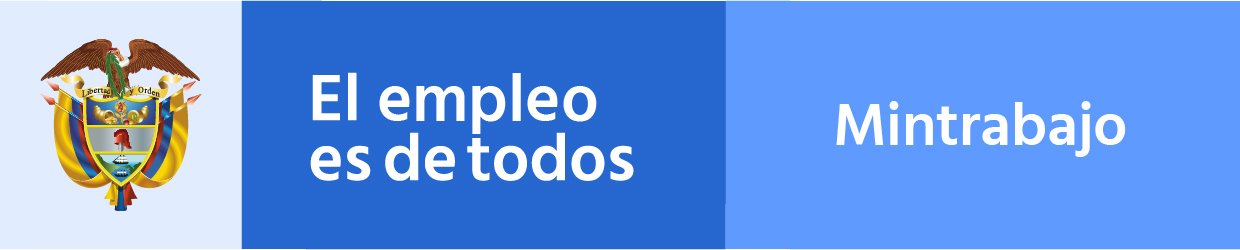 [Speaker Notes: Es la entidad que se encarga de controlar y verificar el cumplimiento de las normatividades que rigen el Sistema de Seguridad Social
¿Qué es Seguridad Social? Es un servicio público obligatorio, y se compone de los sistemas de pensiones, de salud y de riesgos laborales.
Estamos comprometidos en seguir protegiendo el empleo en Colombia participando en los programas de Gobierno]